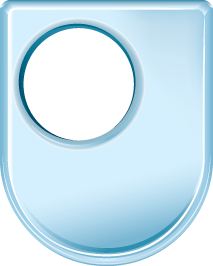 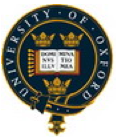 The Open University
Maths Dept
University of Oxford
Dept of Education
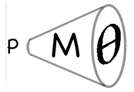 Promoting Mathematical Thinking
Working Mathematicallywith StudentsPart C
John Mason
PGCE
Oxford May 2018
Variation
Theorems
Invariance in the midst of change
What can change and yet something remains invariant
Existence theorems
Something is available to be learned only when critical aspects have been varied in local time and space
Gothenburg Variation
“Nettle of a Concept”
Shanghai(Confucian) Variation
Same problem different methods
Same method different problems
Same concept different contexts
[Speaker Notes: Nettle of a concept is from EM235 (1984)]
Variation Principle
What is available to be learned
From an exercise?
From a page of text?
What generality is intended?
Attention
What am I attending to?
What are students attending to?What do they need to attend to?
How are they attending to it?
How am I attending to it?
Conjecture:
if students and tutor are attending to different things
OR
if attending to the same thing but differentlyTHENcommunication is likely to be impoverished
Forms of Attention
Holding a Whole (gazing)
Discerning Details
Recognising Relationships in the particular situation
Perceiving Properties as being instantiated
Reasoning on the basis of agreed properties
Possibilities for Action
Trying small things and making small progress; 
Keeping brief-but-vivid accounts; Telling colleagues
Setting yourself to notice an opportunity to act
Including staying silent; observing
Pedagogic strategies used today
Provoking mathematical thinking as happened today
Question & Prompts for mathematical Thinking (ATM)
Group work and Individual work
Tasks
Tasks promote Activity;
Activity involves Actions; 
Actions generate Experience; 
but one thing we don’t learn from experience is that we don’t often learn from experience alone
It is not the task that is rich …
 but whether it is used richly
You cannot do the learning for others
What a teacher can do is invite shifts of attention
Inner & Outer Aspects
Outer
What task actually initiates explicitly
Inner
What mathematical concepts underpinned
What mathematical themes encountered
What mathematical powers invoked
What personal propensities brought to awareness
Powers & Themes
Powers
Themes
Imagining & Expressing
Specialising & Generalising
Conjecturing & Convincing
Stressing & Ignoring
Organising & Characterising
Doing & Undoing
Invariance in the midst of change
Freedom & Constraint
Extending & Restricting
Are students being encouraged to use their own powers?
orare their powers being usurped by textbook, worksheets and … ?
Frameworks
Enactive – Iconic – Symbolic
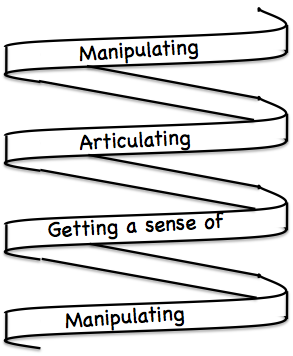 Doing – Talking – Recording
See – Experience – Master
Concrete – Pictorial– Symbolic
Reflection and the Human Psyche
What struck you during this session?
What for you were the main points (cognition)?
What were the dominant emotions evoked? (affect)?
What actions might you want to pursue further? (enaction)
What initiative might you take (will)?
What might you try to look out for in the near future (witness)
What might you pay special attention to in the near future (attention)?
What aspects of teaching need specific care (conscience)?
[Speaker Notes: Chi et al]
Mathematical Thinking
Describe the mathematical thinking you have done so far today.
How could you incorporate that into students’  learning?
Follow Up
john.mason @ open.ac.uk
PMTheta.com   JohnM  Presentations
Questions & Prompts (ATM)
Key ideas in Mathematics (OUP)
Learning & Doing Mathematics (Tarquin)
Thinking Mathematically (Pearson)
Developing Thinking in Algebra (Sage)
Fundamental Constructs in Maths Edn (RoutledgeFalmer)
Practising Mathematics (Hewitt & Francome) (ATM)